আজকের ক্লাসে সবাইকে প্রাণ ঢালা লাল গোলাপ শুভেচ্ছা
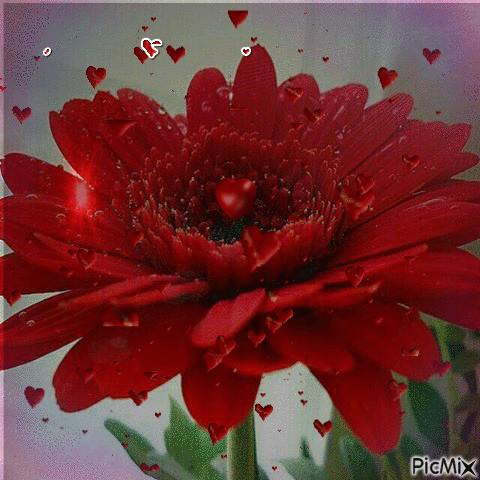 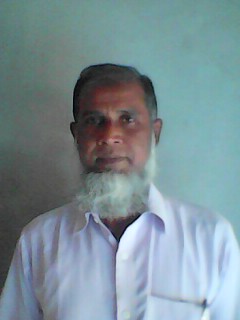 পরিচিতি
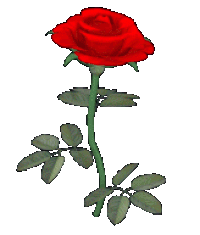 পাঠ পরিচিতি
অষ্টম শ্রেনি
বাংলাঃ কবিতা
দুই বিঘা জমি
সময়ঃ ৪০ মিনিট
মোবাঃ ০১৩০৩৫৮৯৫২৭ ।
মোঃ আব্দুল করিম প্রাং
সহকারী শিক্ষক
কুমারপুর আরজানিয়া আলিম মাদ্রাসা
বাগমারা, রাজশাহী
abdulkarimnao@gmail.com
ছবি দেখে আমরা কি বুঝতে পারছি ?
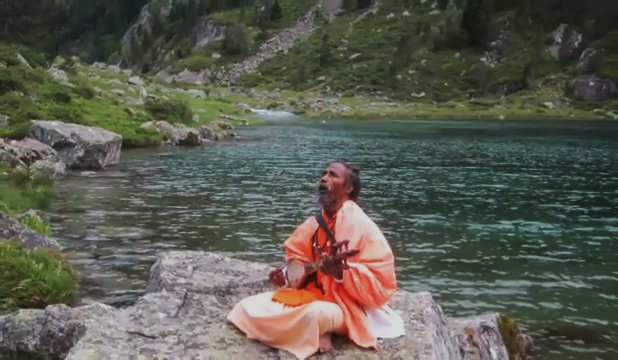 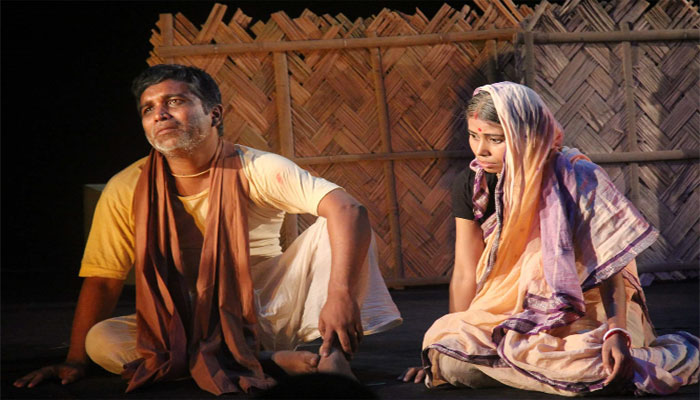 পাঠ ঘোষনা
দুই বিঘা জমি
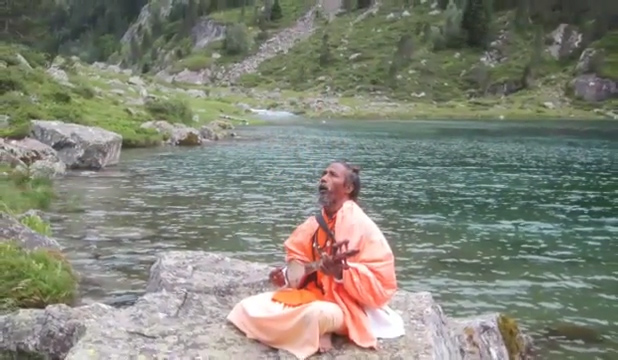 শিখন ফল
কবি পরিচিতি বলতে পারবে 
কবিতা শুদ্ধ উচ্চারন করে পড়তে পারবে
নতুন শব্দগুলোর অর্থসহ বাক্য গঠন করতে পারবে
জন্মঃ
৭ই মে ১৮৬১ খ্রিঃ, কলকাতার জোড়াসাঁকোর ঠাকুর পরিবারে
কবি পরিচিতি
পড়াশোনাঃ
ওরিয়েন্টাল সেমিনারি, 
 নর্মাল স্কুল ও 
বেঙ্গল একাডেমিতে
( অসমাপ্ত )
পরলোকগমনঃ
৭ই আগষ্ট, ১৯৪১ খ্রিঃ , কলকাতায়
নোবেল পুরস্কারঃ  ১৯১৩ সালে গীতাঞ্জলি কাব্যগ্রন্থের জন্য তাঁকে সাহিত্যে নোবেল পুরস্কার প্রদান করা হয় ।
তিনি ছিলেন কবি, দার্শনিক,গীতিকার, সুরকার, চিত্রশিল্পী ও অভিনেতা
উল্লেখযোগ্য  গ্রন্থঃ
কথা ও কাহিনী, চিত্রা, মানসী, সোনার তরী, গোরা, যোগাযোগ, চোখেরবালি, নৌকাডুবি প্রভৃতি
আদর্শ পাঠ
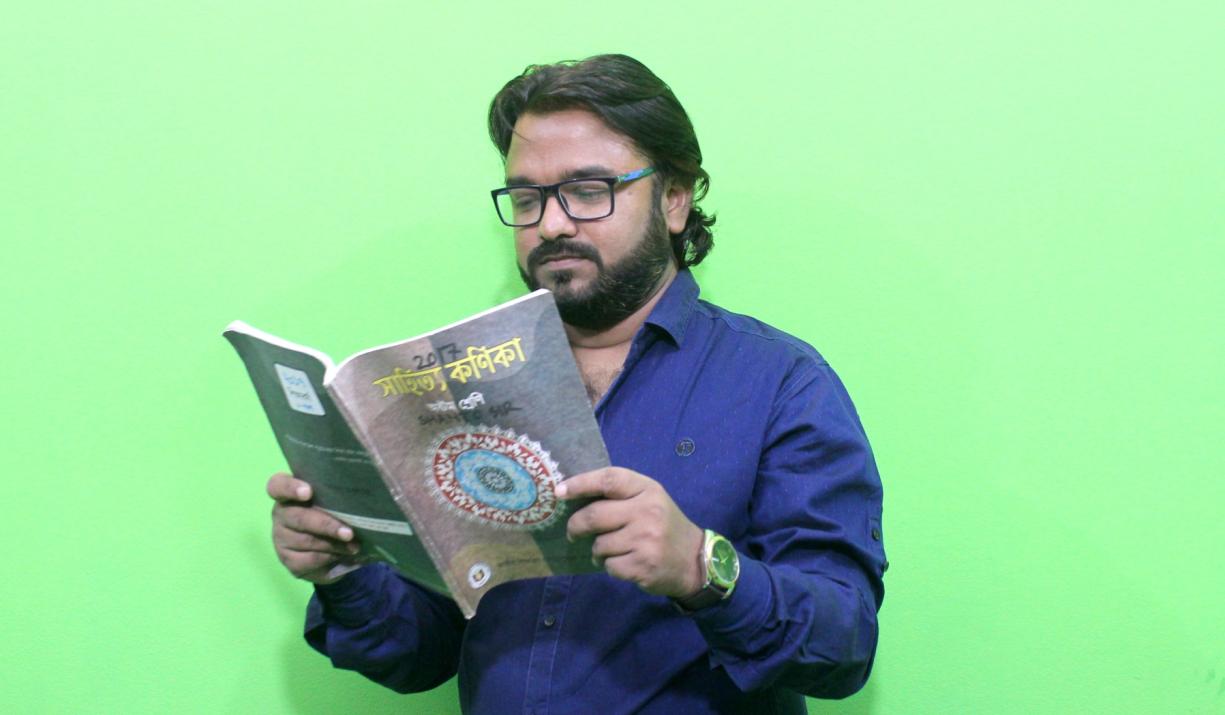 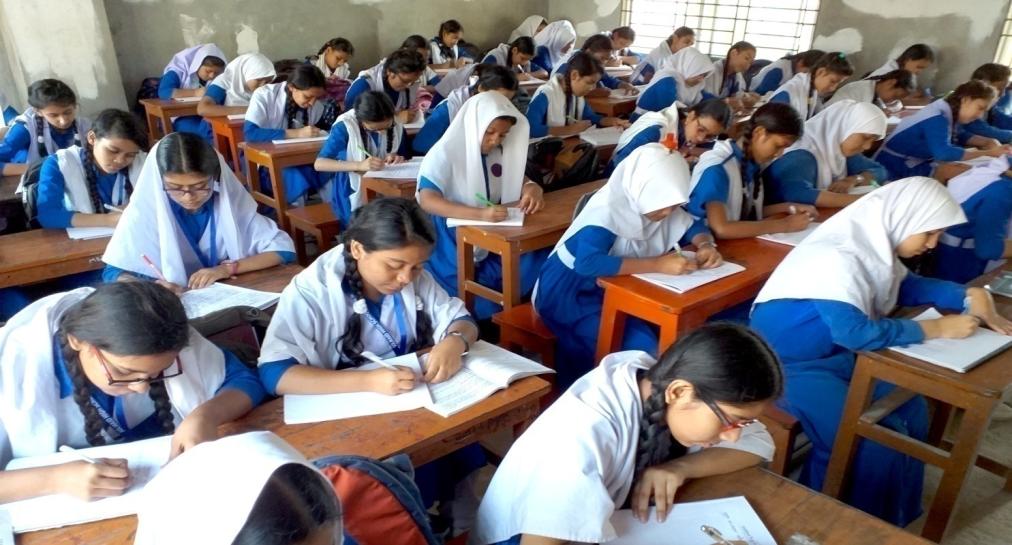 “ শুধু বিঘে দুই ছিল মোর ভুঁই--------রাজার হস্ত করে সমস্ত কাঙালের ধন চুরি।” পর্যন্ত ।
সরব পাঠ
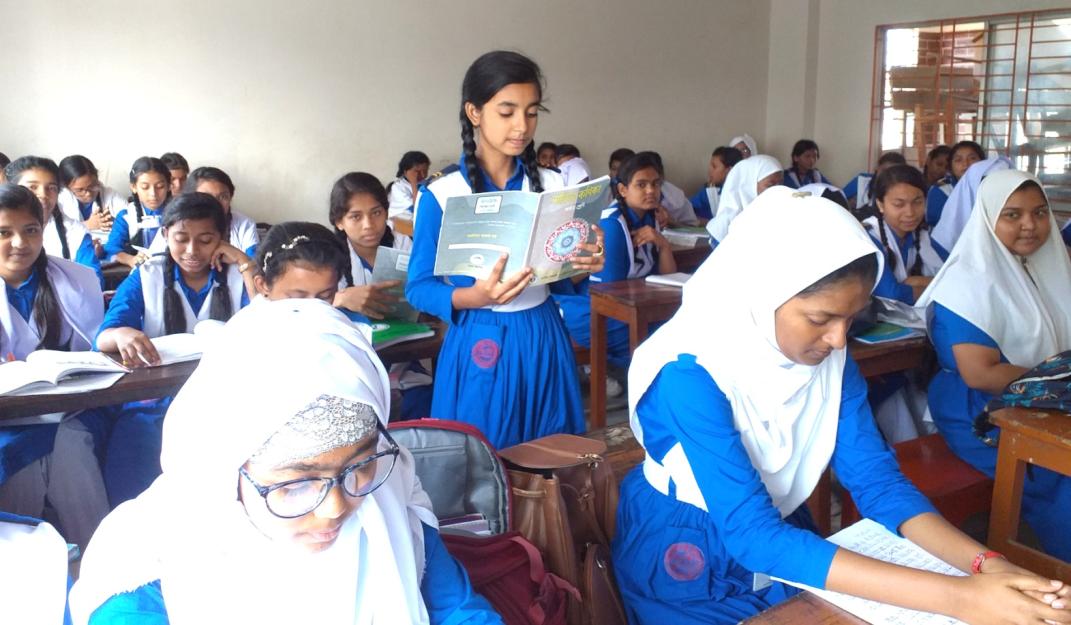 “ মনে ভাবিলাম, মোরে ভগবান ------চোখে আসে জল ভরে। ”- পর্যন্ত।
একক কাজ
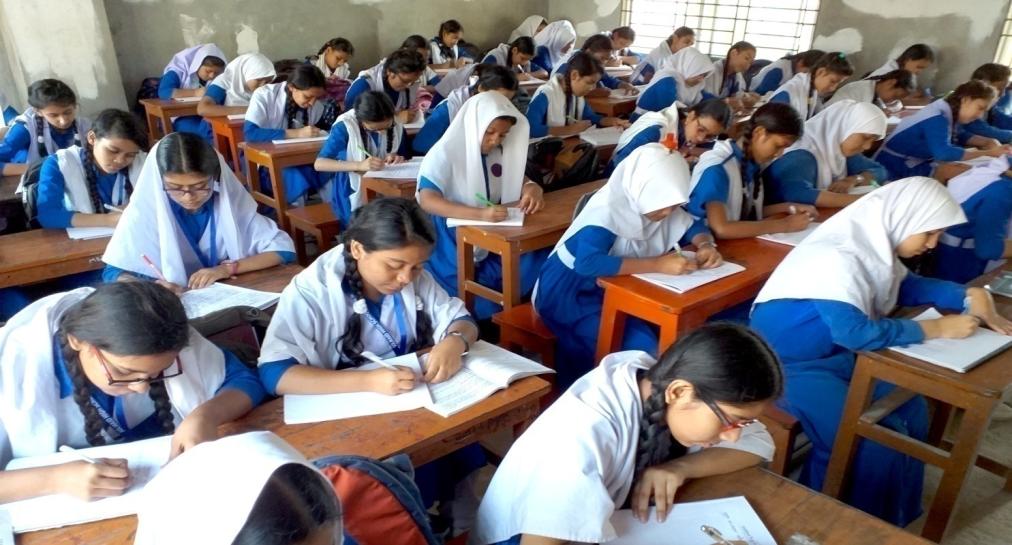 রবীন্দ্রনাথ ঠাকুর রচিত পাঁচটি গ্রন্থের নাম লিখ।
শব্দার্থ ও বাক্য গঠন
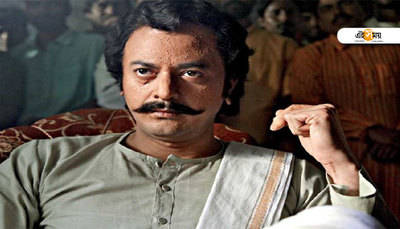 ভূস্বামী
জমিদার
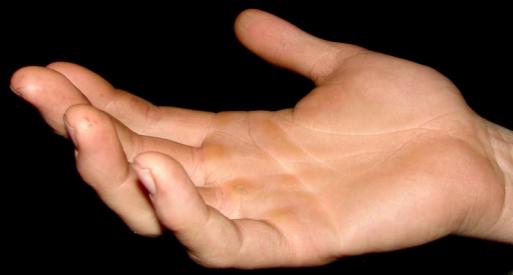 পাণি
হাত
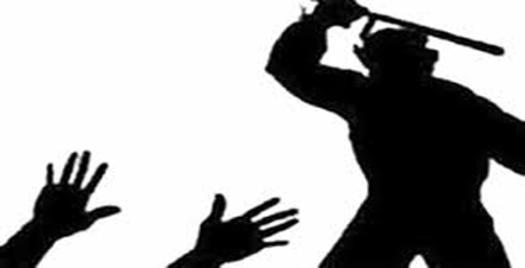 ক্রুণ
নিষ্ঠুর
শব্দার্থ ও বাক্য গঠন
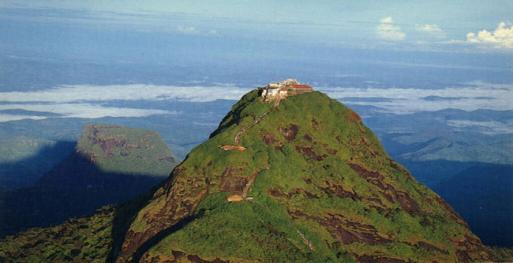 পাহাড়
ভূধর
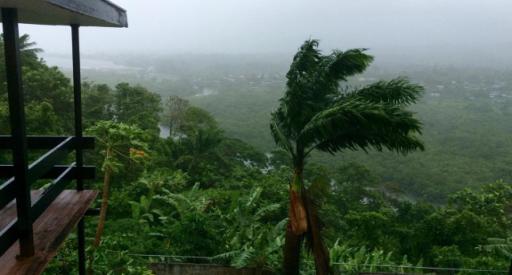 বাতাস
সমীর
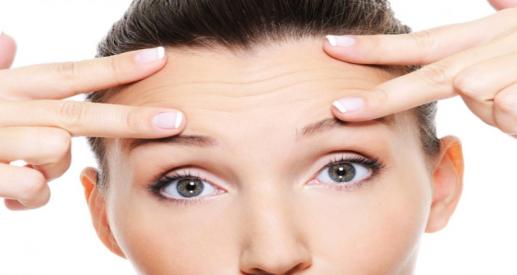 ললাট
কপাল
জোড়ায় কাজ
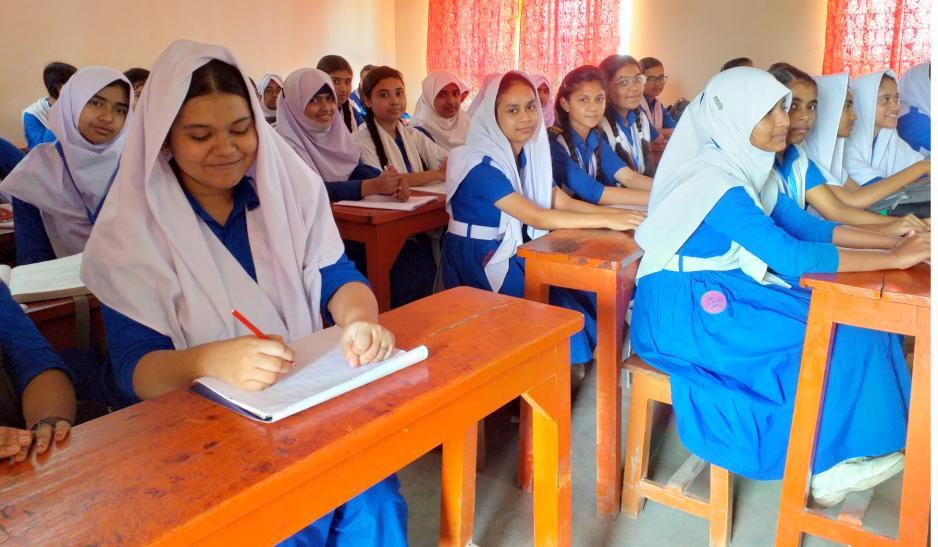 ভূস্বামী, ডিক্রি, খত, সমীর - এই শব্দগুলো দিয়ে জোড়ায় আলোচনা করে দুটি করে বাক্য তৈরি কর।
বাড়ির কাজ
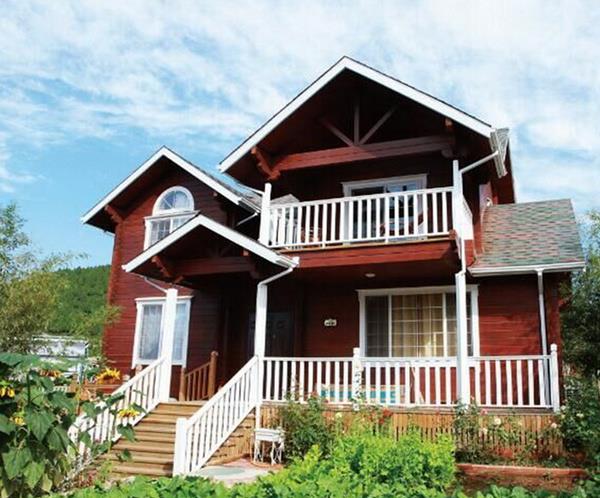 “ এ জগতে হায়, সেই বেশি চায় আছে যার ভূরি ভূরি! 
রাজার হস্ত করে সমস্ত কাঙালের ধন চুরি”- পংক্তি দুটি বিশ্লেষণ কর।
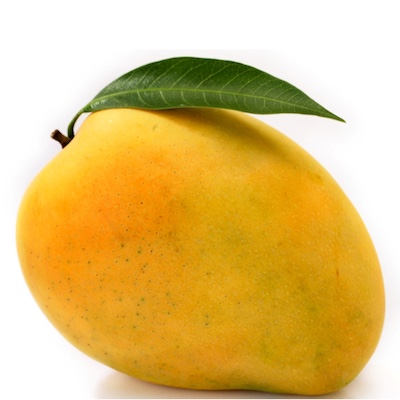 ধন্যবাদ